Симулации на неутринни взаимодействия в сцинтилационен детектор в експеримента ESSnuSB
Борис Хайдуков,ФЯЕЧ
CP нарушения
Какво е CP симетрия.
Нарушаване на CP.
Смесване на състояния при неутрина.
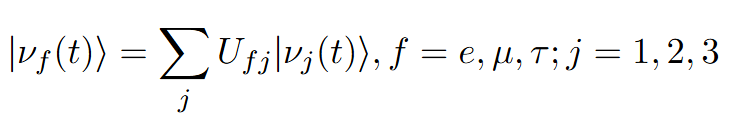 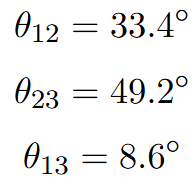 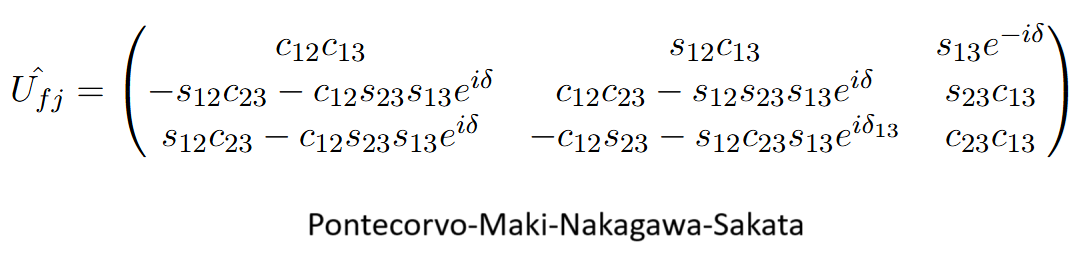 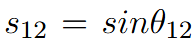 CP при неутрина
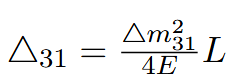 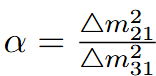 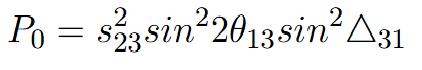 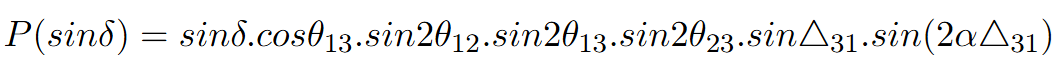 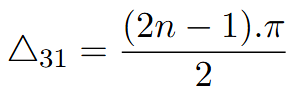 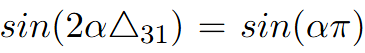 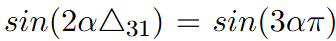 ESSnuSB
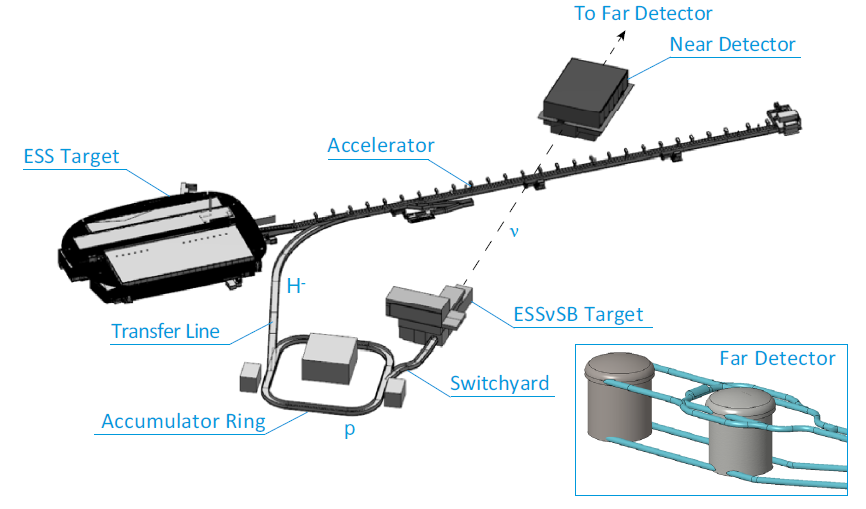 Linac
Акумулиращ пръстен
Мишена
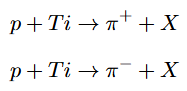 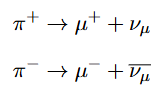 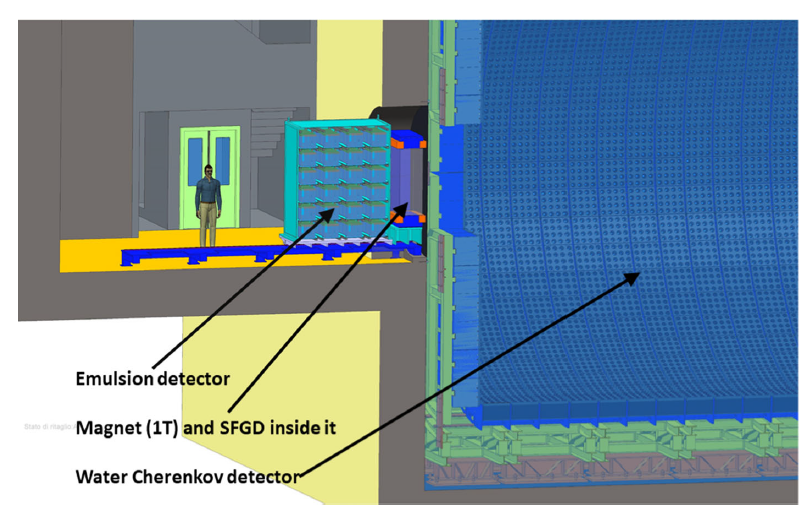 Детектори
Близък детекторен комплекс
-NINJA емулсионен детектор
	-сечение на взаимодействията
-SFGD
	-калориметрия на взаимодействията
-Близък воден черенков детектор
	-вид на потока неутрина
Далечен воден черенков детектор
-появяване на допълнителни електронни неутрина в потока
Super Fine Grained Detector
Софтуер
GENIE
-Взаимодействието на неутриното в детектора.
Geant4
-Проследяване на продуктите през детектора
Реконструкция.
-Пресмятане на депозиранта енергия и нейното пространствено разпределение, както и използване на GenFit за реконструкция на следата.
TMVA (Toolkit for Multivariate Data Analysis)
-Трениране на BRT (Boosted Regression Trees) модел върху реконструираните стойности и прилагането му за намиране на енергията на неутрината.
Енергия на неутрината
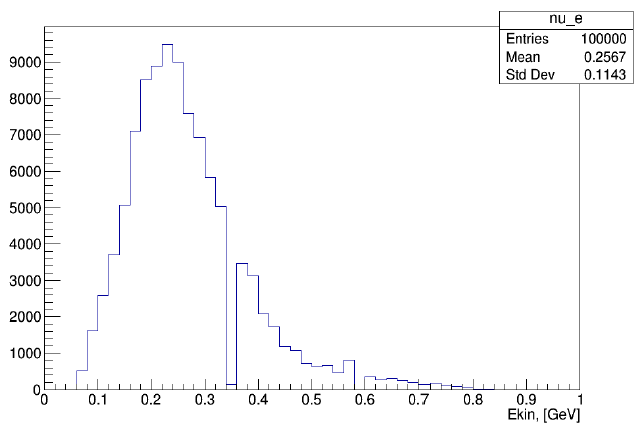 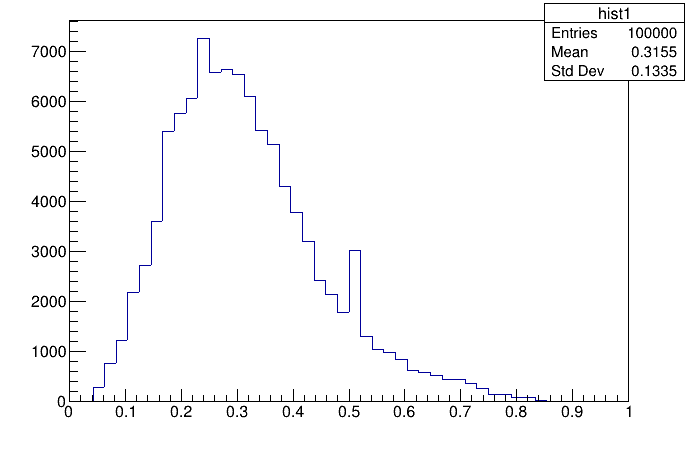 Енергия на мюонните неутрина
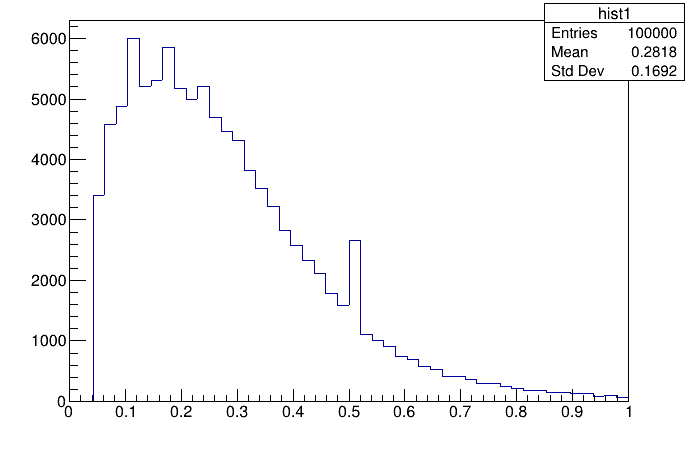 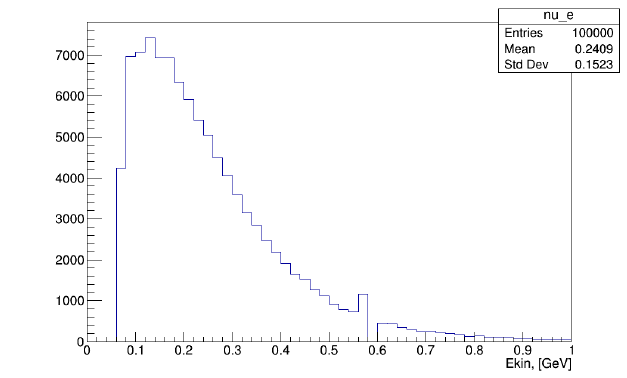 Енергия на електронните неутрина
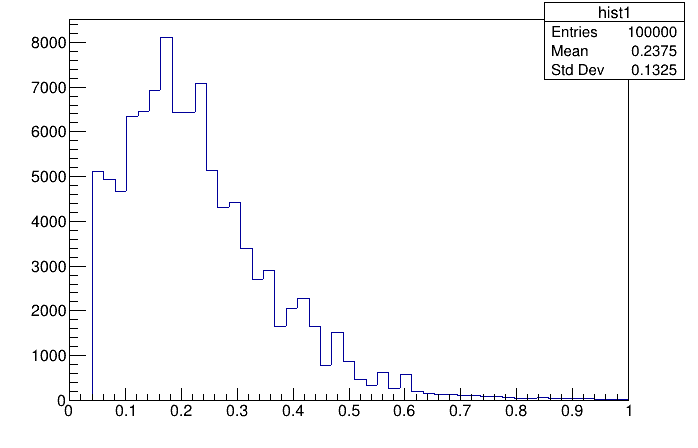 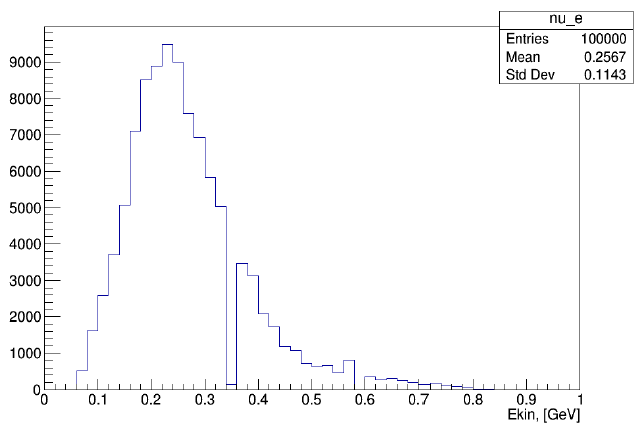 Енергия на мюонните анти-неутрина
Позиция на взаимодействие
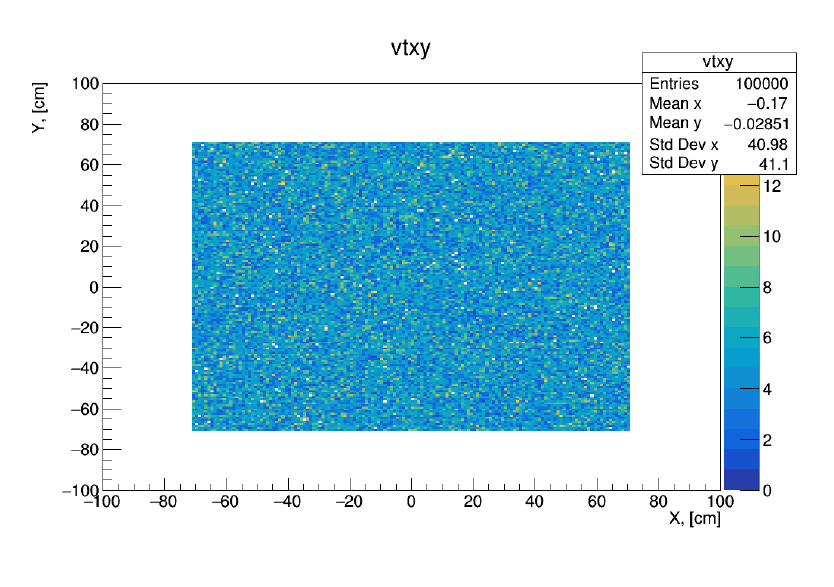 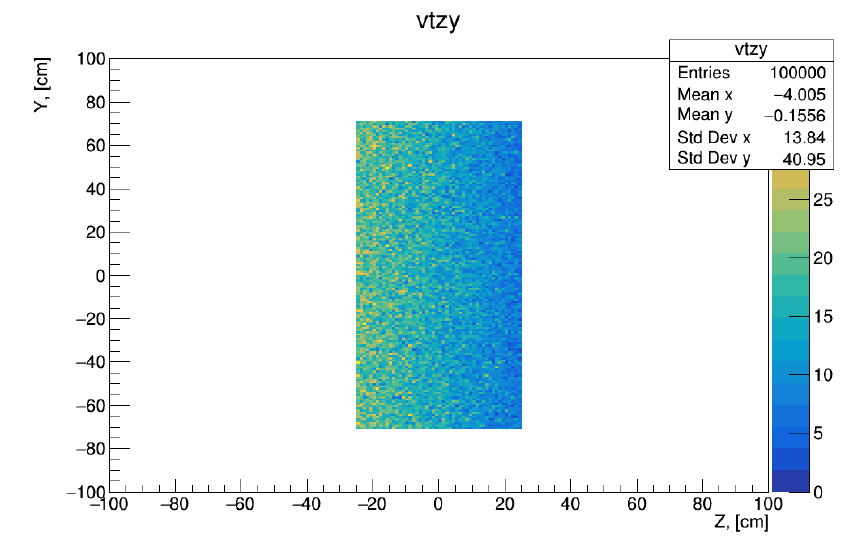 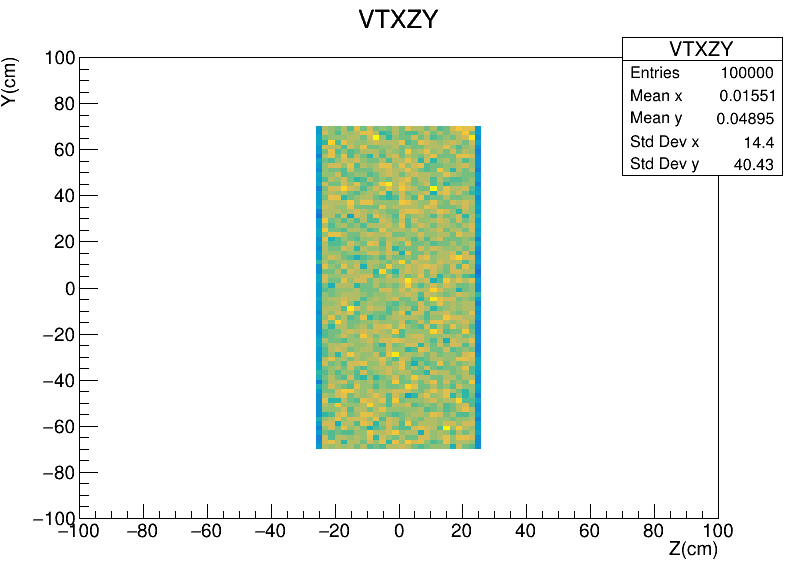 Енергии на заредените лептони
Енергия на мюоните
Енергия на анти-мюоните
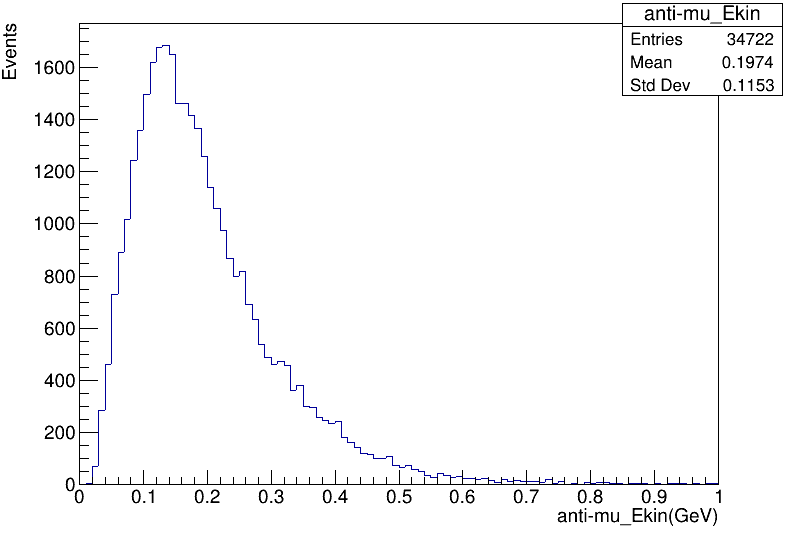 Енергия на електроните
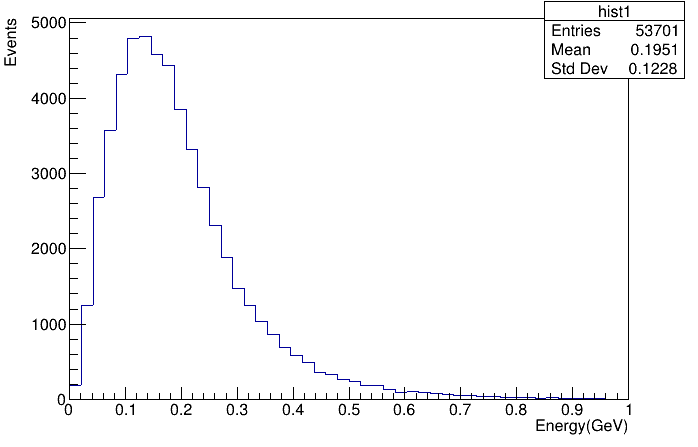 Полярен ъгъл
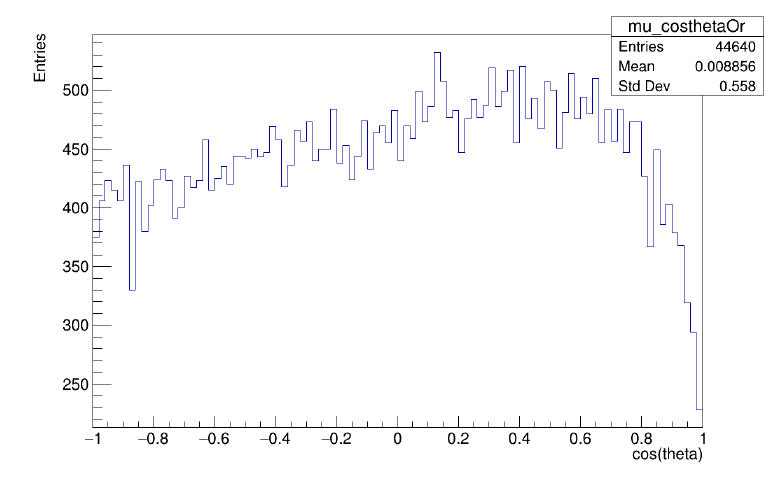 Полярен ъгъл при мюоните
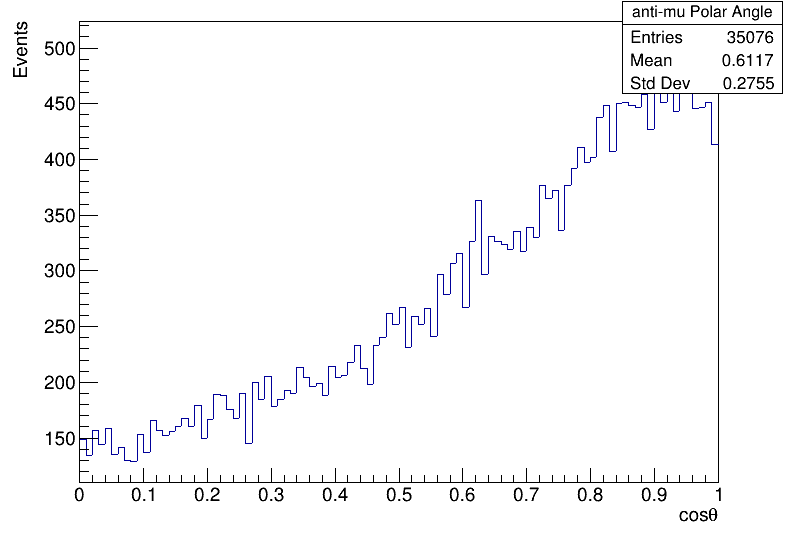 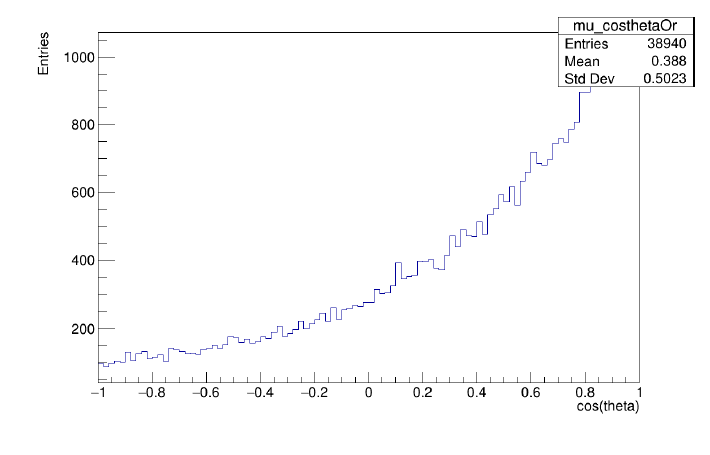 Полярен ъгъл при анти-мюоните
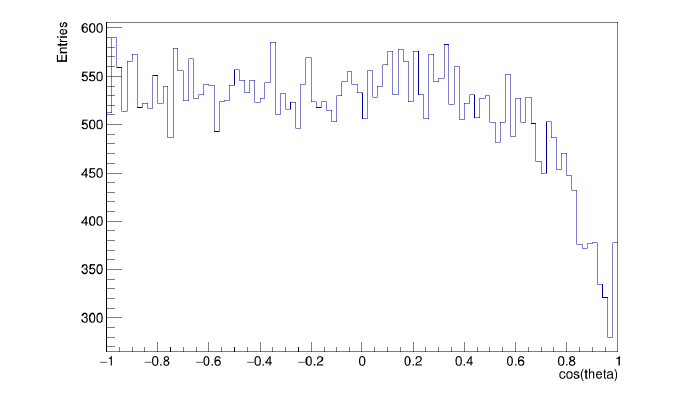 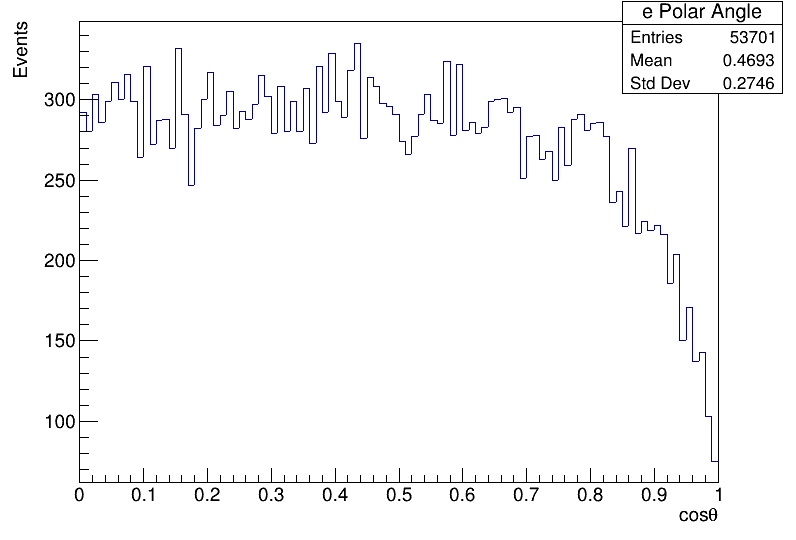 Полярен ъгъл при електроните
Зависимост между енергия и полярен ъгъл
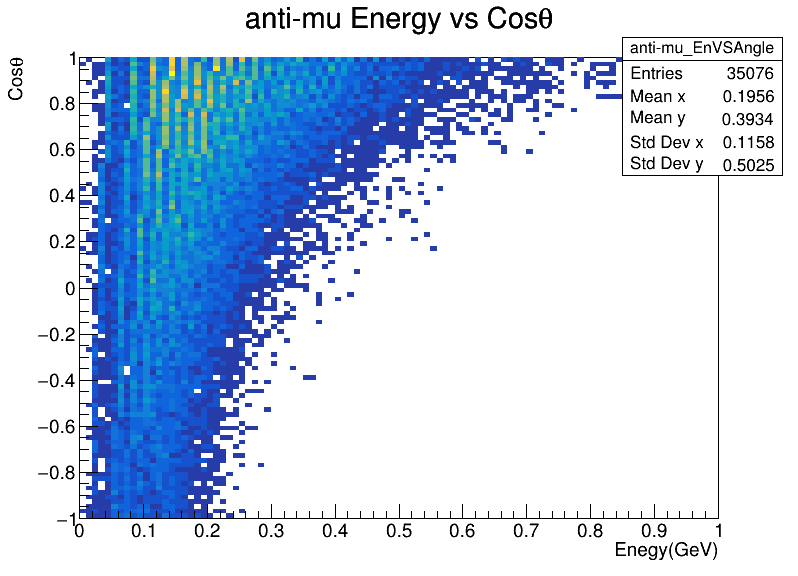 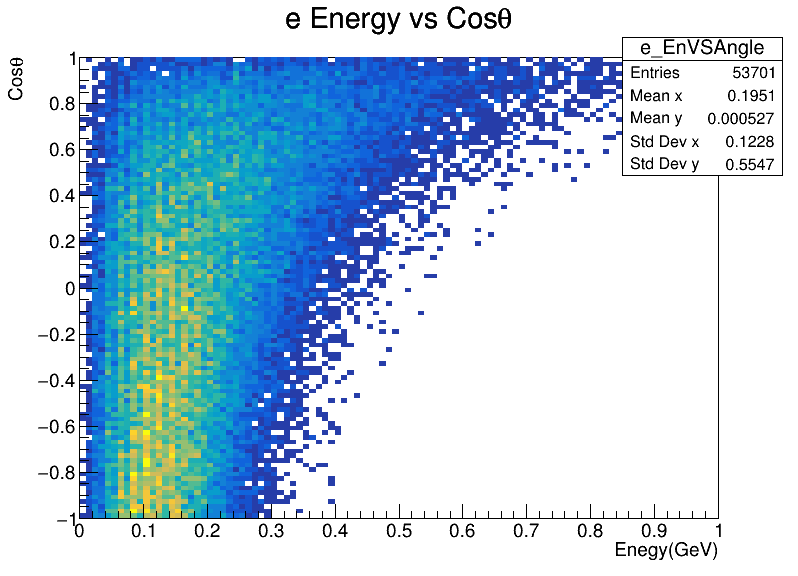 Дължина на следите
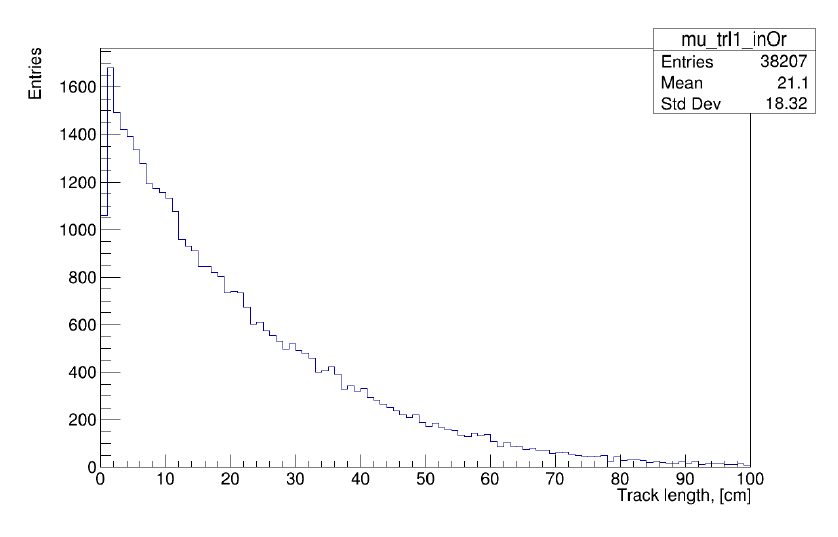 Следа на мюоните
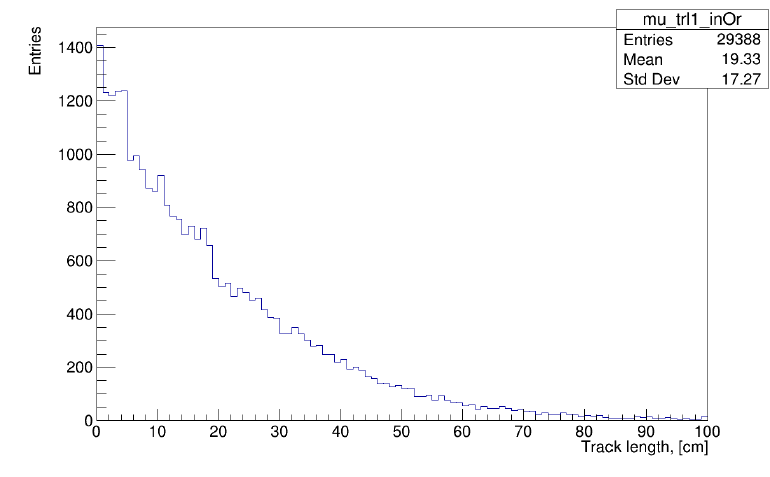 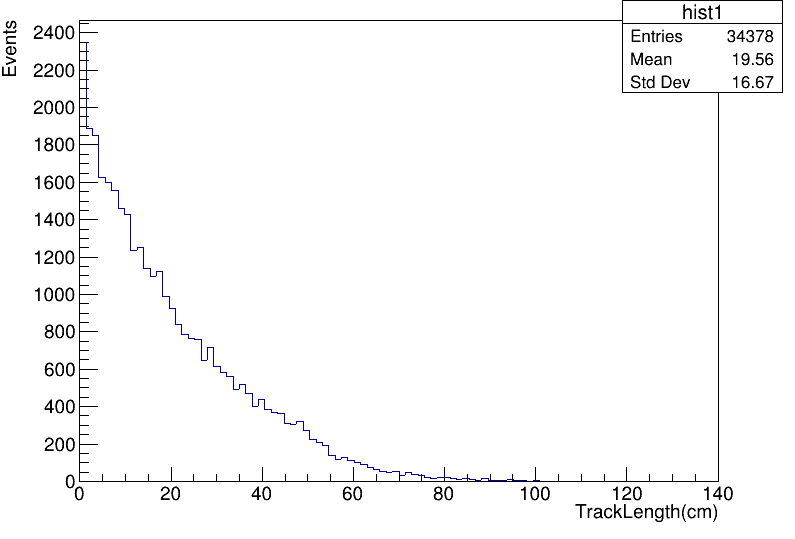 Следа на анти-мюоните
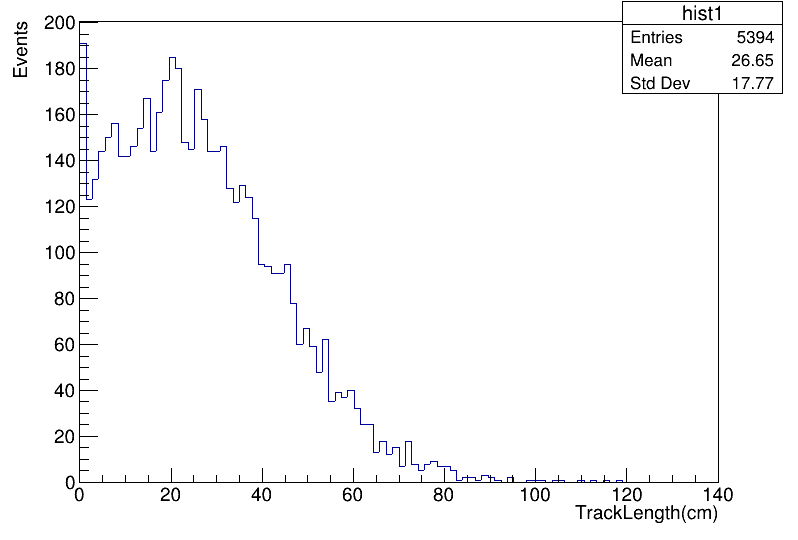 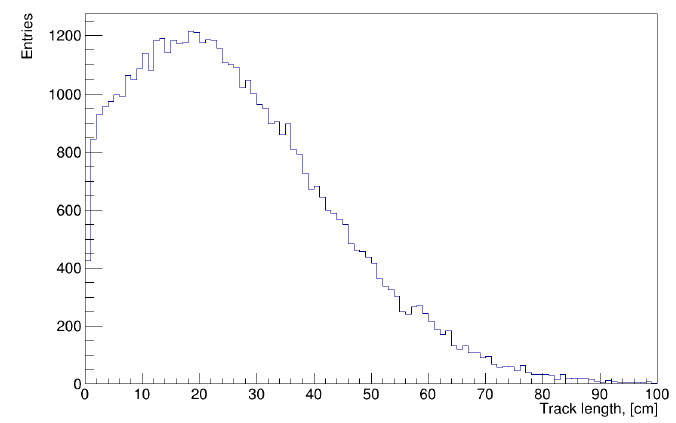 Следа на електроните
Зависимост между енергия и следа
Зависимост между енергия и следа при мюоните
Зависимост между енергия и следа при анти-мюоните
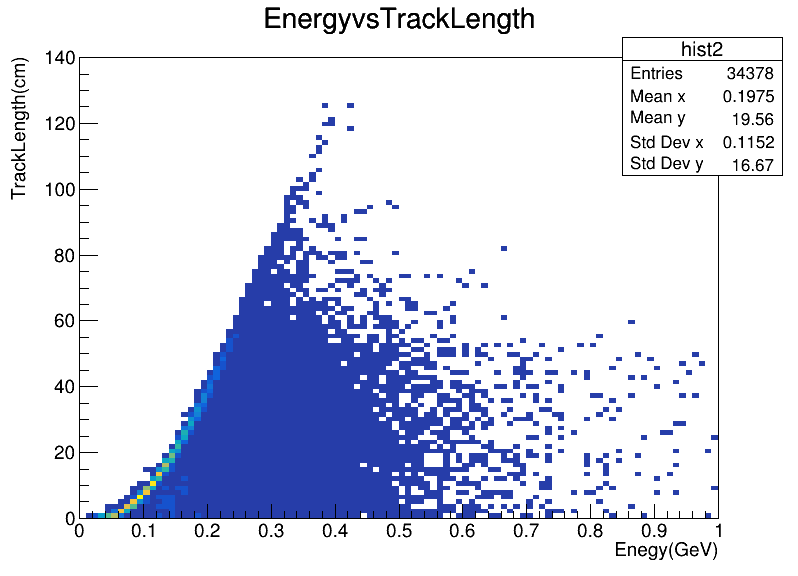 Зависимост между енергия и следа при електроните
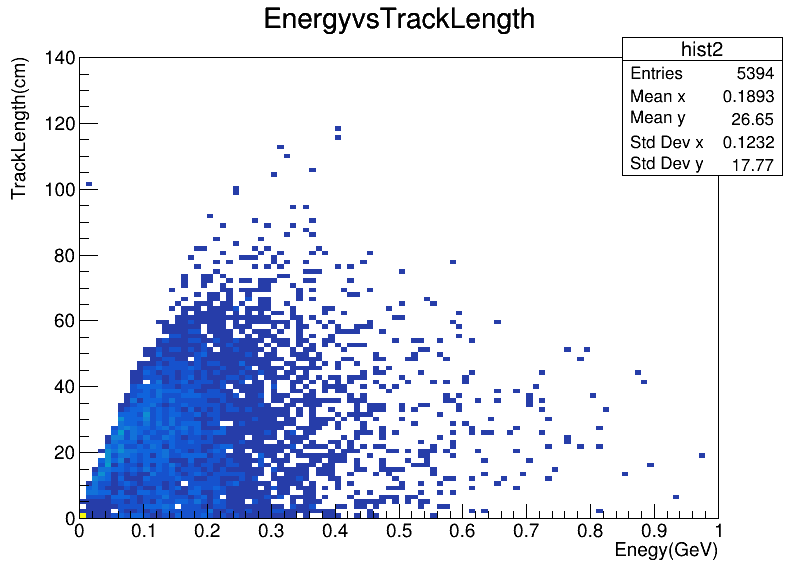 Реконструкция на енергията на неутриното
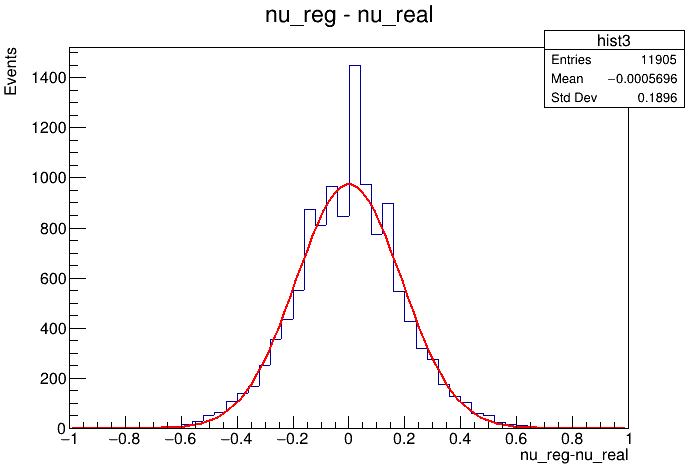 Реконструирана енергия (червено) и истинска енергия (синьо)
Разлика между истинска и реконструирана енергия
Следващи стъпки
Прилагане на софтуерната рамка върху другите детектори
Създаване на статистика за очакваните взаимодействия във всеки детектор
Използване на симулации за анализ на данните от детекторите в експеримента
Boosted Regression Trees
Избира събития на случаен принцип, заедно с техните стойности, като депозирана енергия, дължина на следата и полярен ъгъл и ги класифицира по групи
Класификацията се извършва спрямо това в коя група би намалило средната квадратична грешка най-много, ако целта ни за тази група е вече извесна на нас константа (енергия на неутрино)
Променя теглата на входните стойности, разширява модела от едно дърво до няколко, след което ги комбинира
Средни квадратични отклонения
Защо сноп неутрина с толкова висок интензитет?
Измервания на потока във втория максимум
-Изисква се детектора да бъде поставен 3 пъти по-далече
-От своя страна това намаля интензитета на снопа до 9 пъти
За да можем да се възползваме от чувствителността във втория максимум ни трябва по-интензивен сноп